Strategies in Market Dynamics: Leveraging Game Theory and Bayesian Persuasion to Enhance High-Value Bidding in Real Estate Transactions
Qi Guo
BADM 504
Motivation and Background
Do the seller's agent significantly influence bidders on the bidding price in real estate transactions?
Research Questions
Literature Review
Criteria
Search String Definition:

Primary Keywords: Start with core terms directly related to your research question. For instance, "real estate transactions," "game theory," and "Bayesian persuasion."
Extended Keywords: Include related terms to broaden the search scope, such as "property bidding," "market dynamics," "strategic communication in real estate," and "information asymmetry in property sales."
Total Search Strings: Combine these primary and extended keywords in various ways to create a comprehensive list of search strings, ensuring a wide coverage of relevant topics.
Criteria
2. Inclusion/Exclusion Criteria (C-I-M-O Paradigm):
   1. Context (C): Focus on studies that are set in the context of real estate markets, particularly those involving high-value transactions.
   2. Intervention (I): Include studies where game theory or Bayesian persuasion are used as strategic tools or frameworks in real estate transactions.
  3. Mechanism (M): Look for articles that explore how these theories influence bidder behavior or transaction outcomes.
  4. Outcome (O): Focus on studies that analyze the impact of these strategies on the bidding price, sale price, or market dynamics.
Criteria
3.Source Selection:
Choose databases and journals that are renowned for their focus on economics, real estate, and strategic decision-making to ensure the quality and relevance of the sources.

4. Manual Checks: 
Perform manual checks on all publications that meet the search string criteria based on their abstracts, ensuring they are relevant to my topic.
40 articles
Model – set up
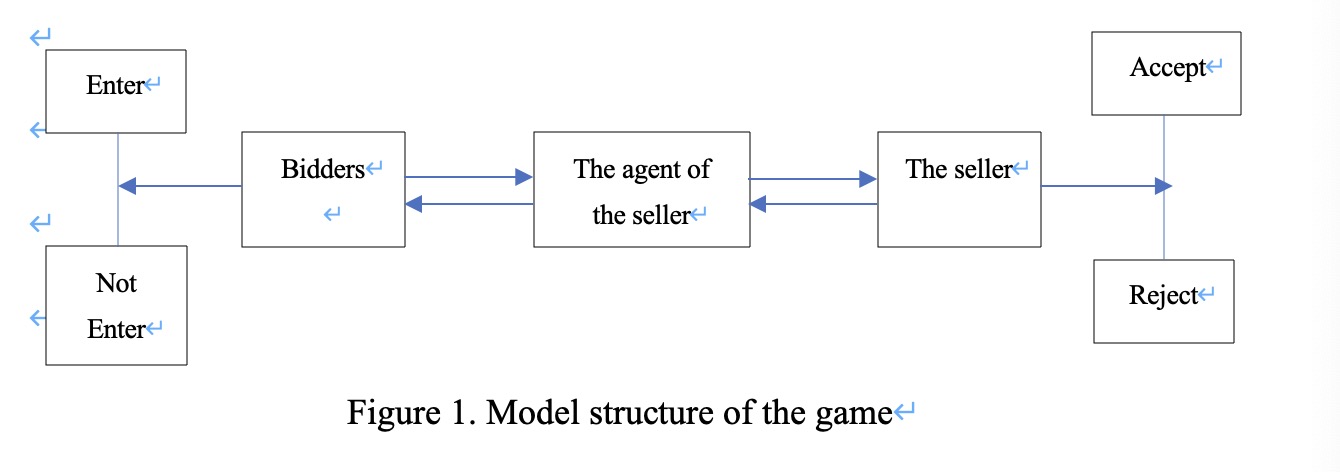 Model - timing
Model - belief
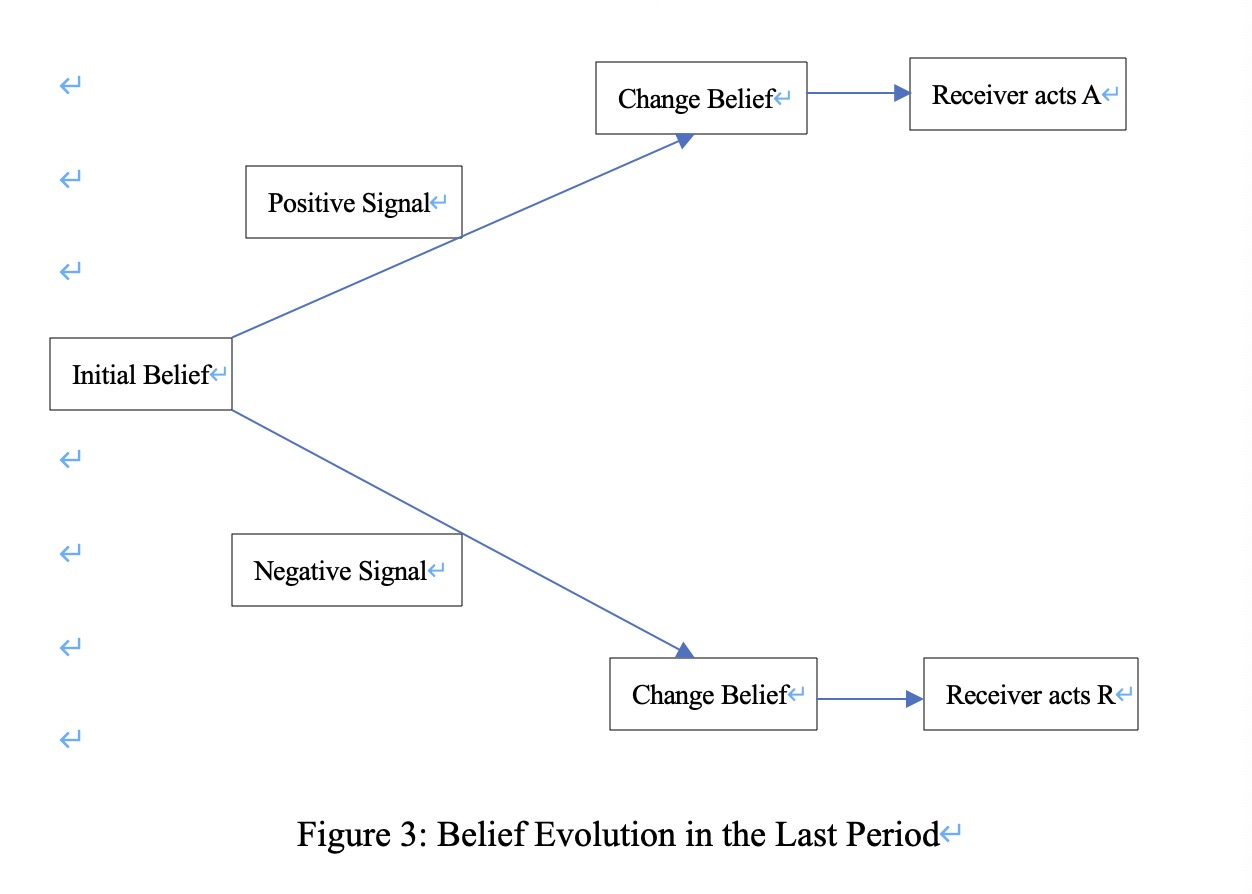 Assumptions
Results and Future Study
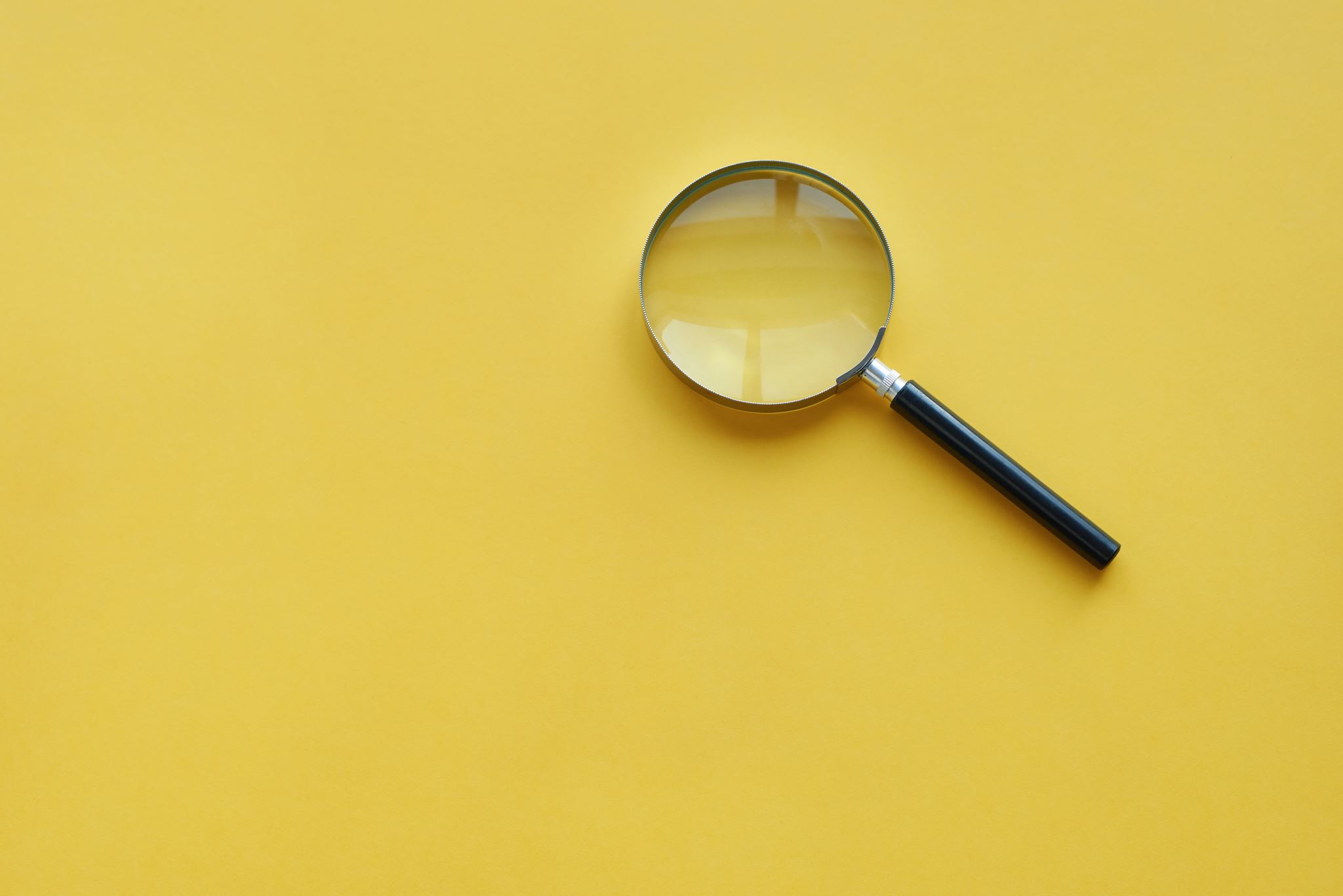 Any Questions?
Thank You!